General Board Meeting
2/15/2023
Agenda
President’s Report
Treasurer’s Report
Principal’s Report
Meeting Minutes
Approval of the meeting notes from the Jan. 18 HSC General Meeting 
Link
President’s report
Spring Fling (April 19): Lead needed for event planning (silent auction, carnival games, dance party)
5th Grade Science Camp (next school year): 4th Grade Parent needed to lead fundraising effort
MEF fundraiser:  Please consider donating. Funds support Starting Arts program for all grades, music program for 4th and 5th graders, assemblies & more.
MEF 5K Run/Walk (March 5): Register for this fun family event
E-waste (March 25)
Treasurer’s Report
Profit and Loss Jan - 2023

Income
Total Income - $831.64
Support Drive Income - $300.00
Movie Night - $273.44
Panther Pledge - $65.00
Amazon Smile/Spiritwear - $130.54/34.66
Scrip - $28.00

Expenses
Grade Level Allocation 4th/5th - $300.00/1089.00
Kids Run The School - $416.34
Total Payne Support - $977.81 (Principal’s fund, Staff Appreciation, Teacher Classroom Reimbursement)
Total Student Enrichment - $124.48 (STEAM/SEL)
Total Expenditure - -$2,499.04
Net Operating Revenue - (-)$1,667.40
Treasurer’s Report
Total Available Balance:
Checking and Savings - $122,706.69 / $92,076.60
Paypal - $2,832.58
Scrip - $2,494.04
Profit And Loss Report Feb 2023
Budget Vs Actuals Up to Feb Totals 2023
Budget Vs Actuals Up to Feb Details 2023
Principal’s Report
Dr. Blake Brandes - Parent Education on March 28th
Junior Coaches starting soon
Many field trips coming up!
ELPAC testing currently in progress
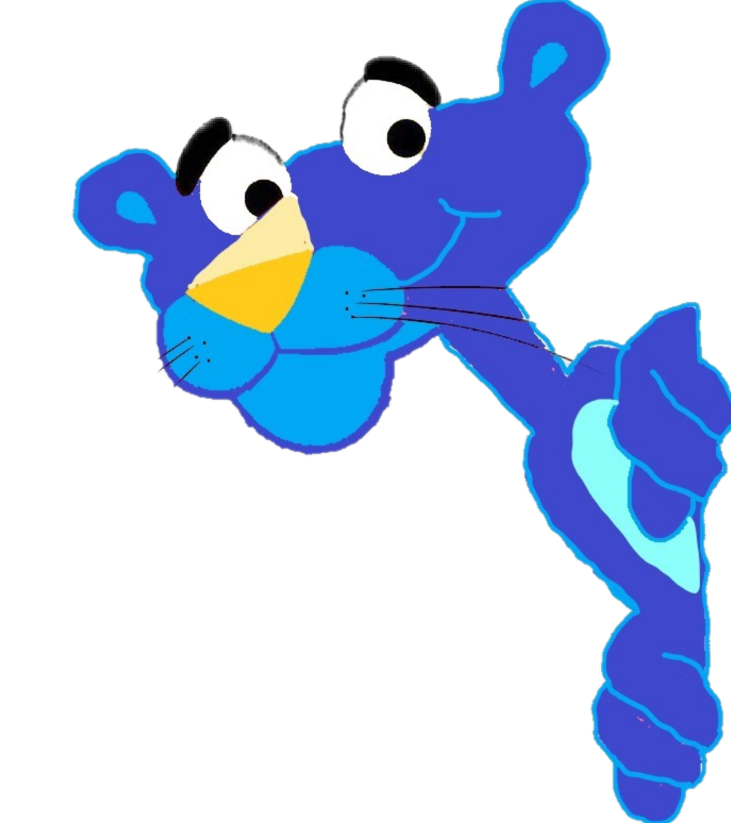